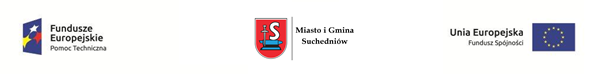 PrezentacjaProgramu Rewitalizacji Miasta i Gminy Suchedniów na lata 2016-2023
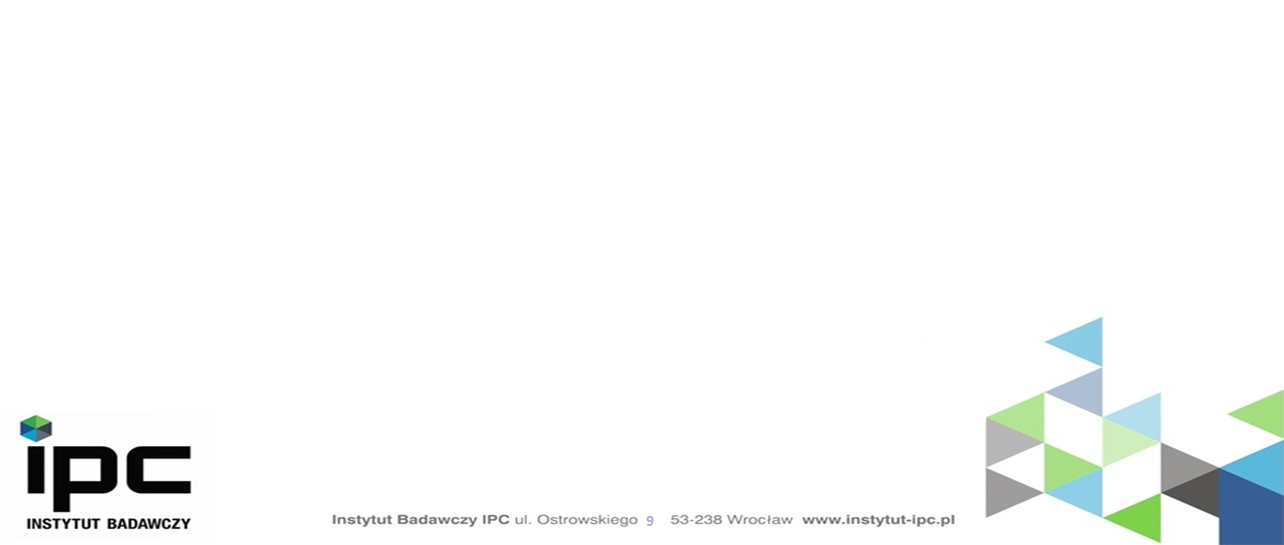 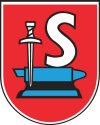 Suchedniów, 17.11.2016
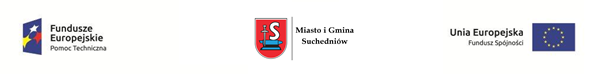 REWITALIZACJA - definicja
Rewitalizacja stanowi proces wyprowadzania ze stanu kryzysowego obszarów zdegradowanych, prowadzony w sposób kompleksowy, poprzez zintegrowane działania na rzecz lokalnej społeczności, przestrzeni i gospodarki, skoncentrowane terytorialnie, prowadzone przez interesariuszy rewitalizacji na podstawie gminnego programu rewitalizacji.

Prowadzenie rewitalizacji wpisuje się w nurt polityki rozwoju gminy Suchedniów i wynika bezpośrednio z przyjętej przez Gminę misji.
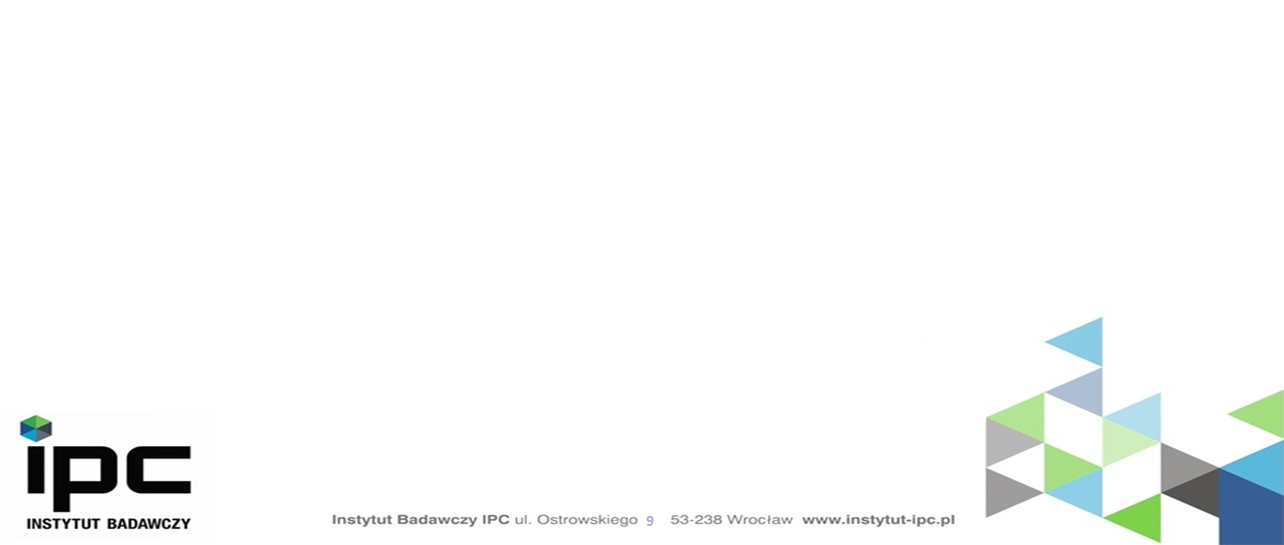 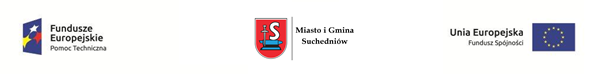 Obszar rewitalizacji
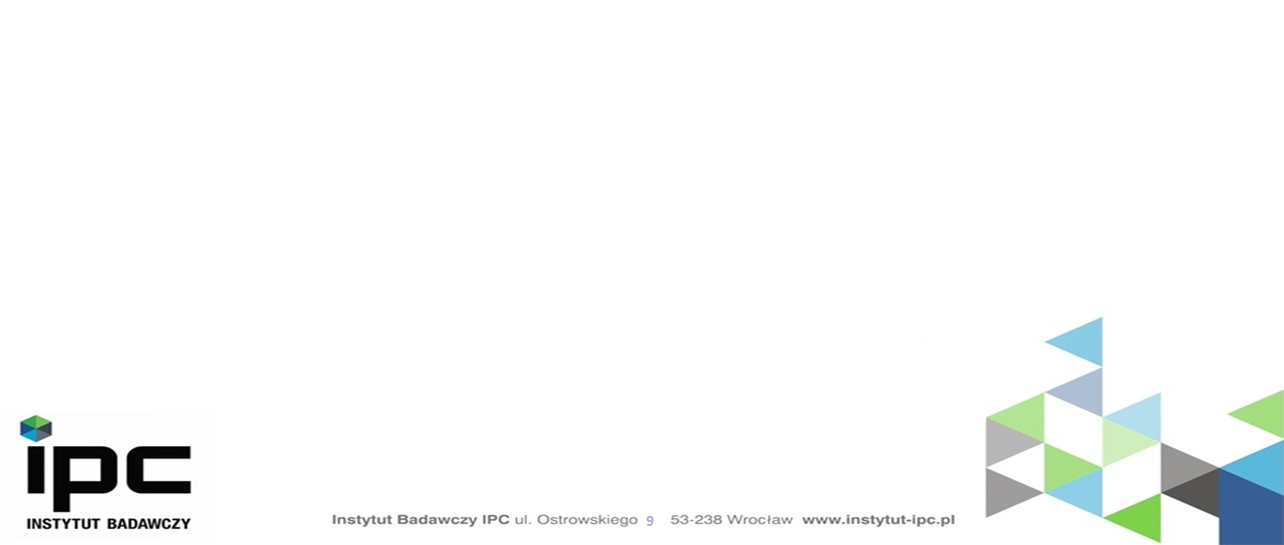 Obszar rewitalizacji – obszar obejmujący całość lub część obszaru zdegradowanego, cechujący się szczególną koncentracją negatywnych zjawisk, na którym z uwagi na istotne znaczenie dla rozwoju lokalnego, zamierza się prowadzić rewitalizację. 
Obszar rewitalizacji 
nie może obejmować terenów większych niż 20% powierzchni gminy
     oraz zamieszkanych przez więcej niż 30% mieszkańców
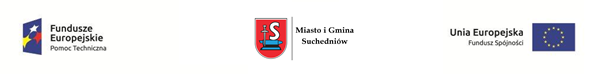 Obszar rewitalizacji
Centrum miejscowości Suchedniów wraz z terenami otaczającymi zbiornik wodny
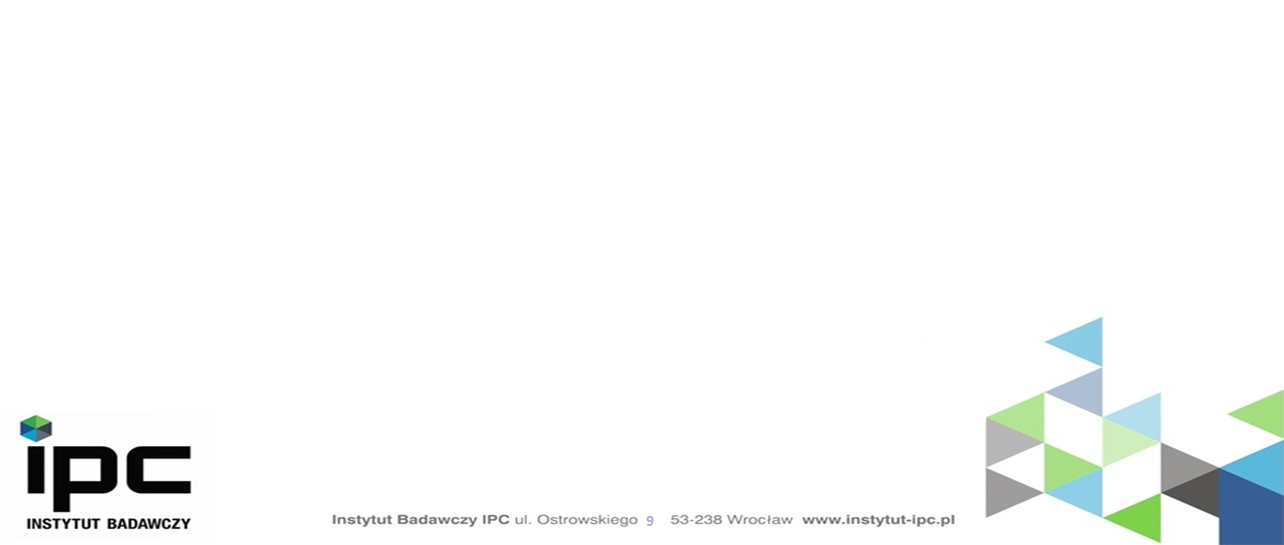 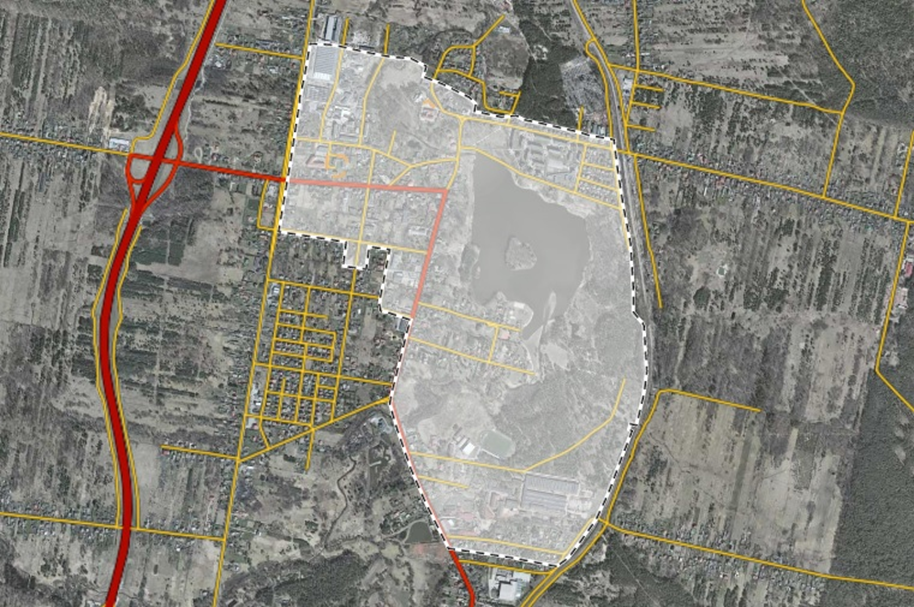 Liczba mieszkańców – 3088 osób (stan na 31.12.2015, 29,46%)Powierzchnia obszaru – 207 ha (2,76% powierzchni ogółem)
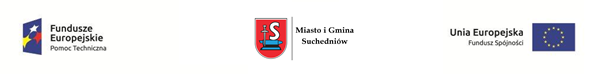 Obszar rewitalizacji – jak będzie wyglądał w przyszłości?
Miasto i Gmina Suchedniów – miejscem atrakcyjnym do zamieszkania i turystyki, w którym przedsiębiorczy oraz aktywni społecznie mieszkańcy wykorzystują dogodne położenie i walory przyrodnicze do rozwoju.
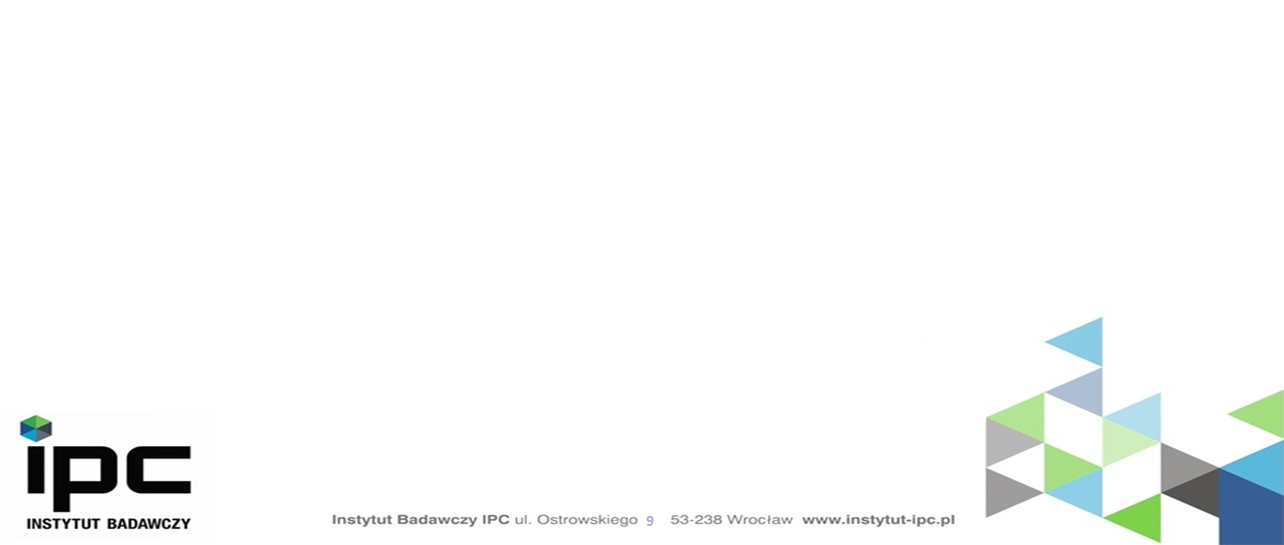 Obszar rewitalizacji 
Obszar aktywny gospodarczo, rozwijający się w oparciu o usługi oraz ofertę turystyczno-rekreacyjną, zamieszkany przez aktywną społeczność, zaangażowaną w działania na rzecz rozwoju gminy oraz swojego otoczenia, będący atrakcyjnym miejscem do życia.
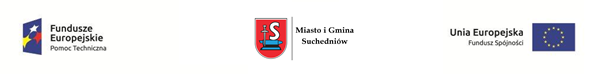 Cele rewitalizacji
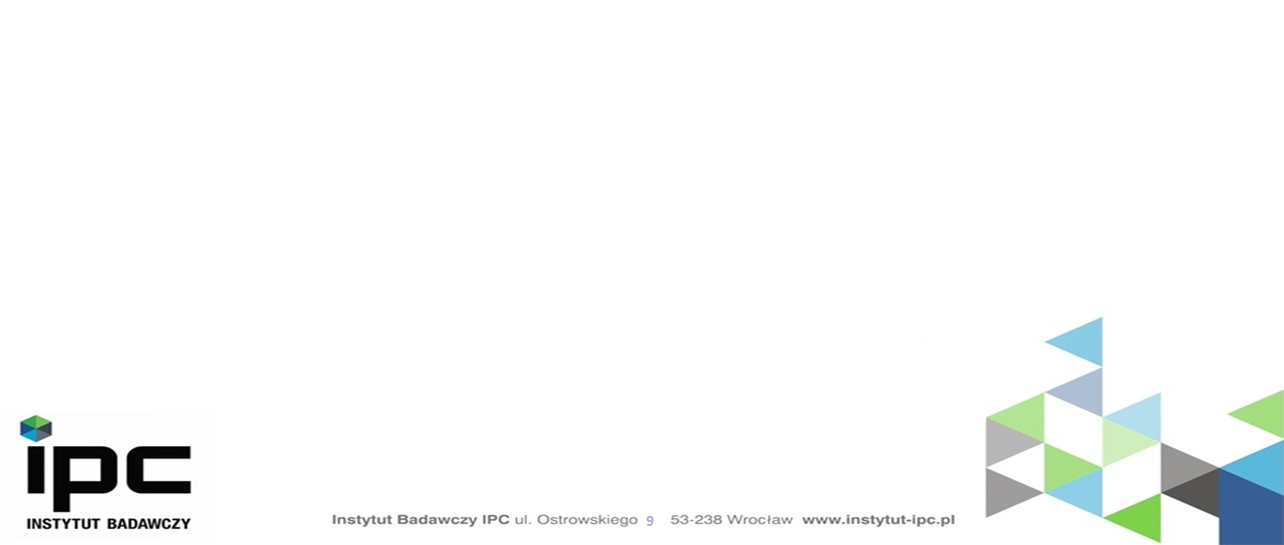 Cel: Aktywizacja gospodarcza obszaru rewitalizacji.
Cel: Podniesienie integracji i aktywności społecznej mieszkańców.
Cel: Podniesienie jakości życia.
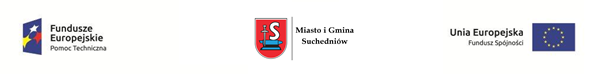 Kierunki i projekty działań rewitalizacyjnych
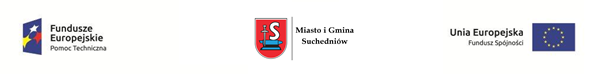 Kierunki i projekty działań rewitalizacyjnych
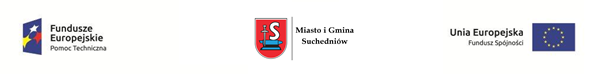 Kierunki i projekty działań rewitalizacyjnych
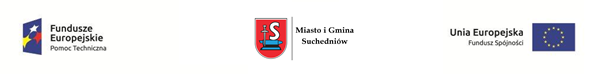 Podstawowe projekty i przedsięwzięcia
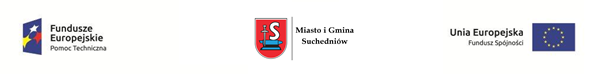 Pozostałe projekty i przedsięwzięcia
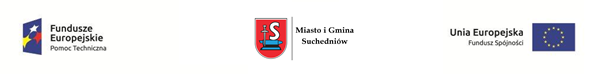 Razem projekty i przedsięwzięcia – finansowanie (PLN)
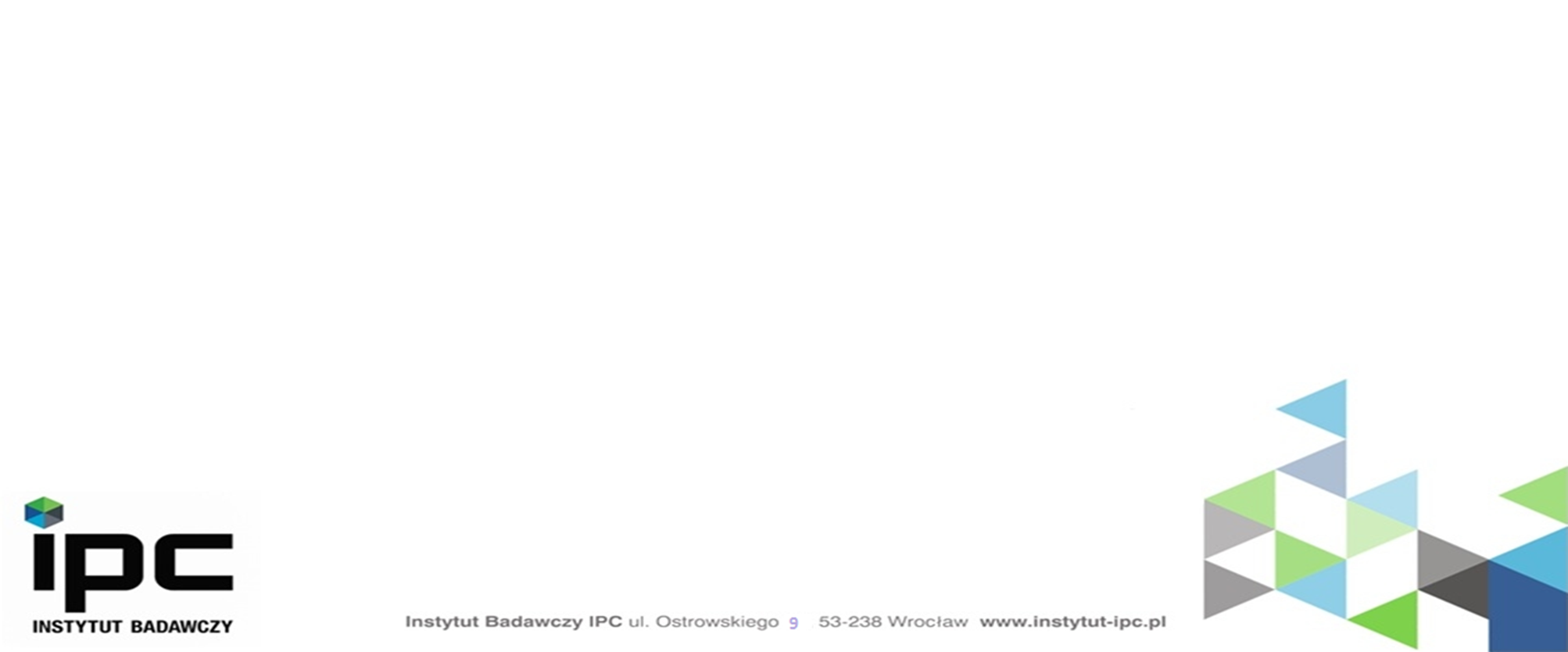 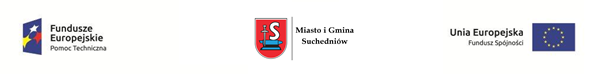 Dziękujemy za uwagę!
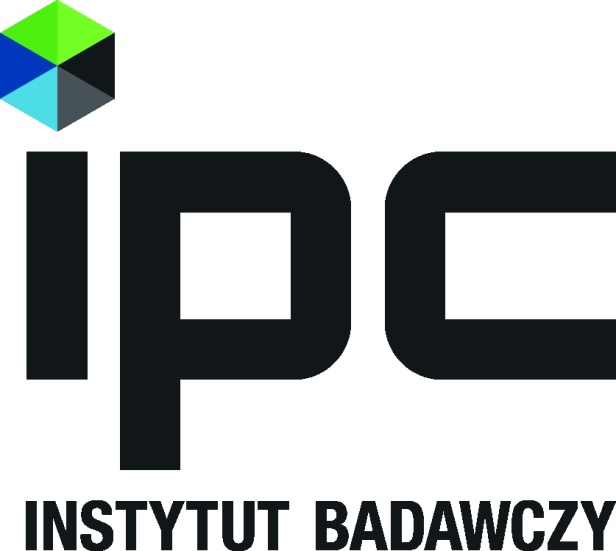 Instytut Badawczy IPC Sp. z o.o.
ul. Ostrowskiego 9
52-238 Wrocław

Tel. 71/7949249
Mail: biuro@instytut-ipc.pl

www.instytut-ipc.pl